Reviewing Units 1 - 3
Unit 1 – History, Approaches, and Methods
Unit 2 – Neuroscience
Unit 3 – Developmental Psych.

Flash Lecture: Listen, don’t write stuff down
Early Psych Fields of Psychology
Structuralism  Wundt and Titchener
Functionalism  William James
Psychoanalysis  Sigmund Freud
Behaviorism  John Watson, Pavlov, Skinner
Cognitive Psychology  Jean Piaget
Humanistic Psychology  Rogers and Maslow
Current Psych Perspective
Neuroscience (Biopsychology)
Evolutionary
Behavior Genetics
Psychodynamic
Behavioral
Cognitive
Social-Cultural
Basic Research Subfields
Topics of interest to many different perspectives:
Biology
Human development
Cognition
Personality (formation)
Social Psychology
Psychologist vs Psychiatrist
Differences:
Psychologist – psychotherapy, psychology degree
Psychiatrist – psychotherapy and biomedical therapies, medical degree
Scientific Method
Theory
Hypothesis
Research
Adjust Theory
Repeat 1-4
Descriptive Research
It describes, it doesn’t explain (cause and effect)
Survey
Naturalistic Observation
Case Study
Correlational Studies
REMEMBER, correlation DOES NOT equal causation
Scatterplots and correlation coefficients
Perfect positive
correlation (+1.00)
Perfect negative
correlation (-1.00)
No relationship (0.00)
Experimentation
Shows cause and effect
Parts:
Operational Definition
Independent Variable
Dependent Variable
Random Sampling (also for descriptive research)
Control Group
Experimental Group
Random Assignment
Controls
Prevent Bias
Examples:
Placebos
Placebo Effect
Double-Blind Procedure
Things to avoid in research
False consensus effect
Illusory Correlations
Confounding variables
Biases:
hindsight, confirmation, researchers’, belief, self-serving, sampling biases
Stats
Measures of Central Tendency (3 Ms)
Measures of Variation (Range and Standard Deviation)
Statistical Significance -> results are legit, not caused by random chance
Ethics
For experimenting on people:
Informed consent
Protect from harm
Confidentiality
Explain research afterwards
The Neuron
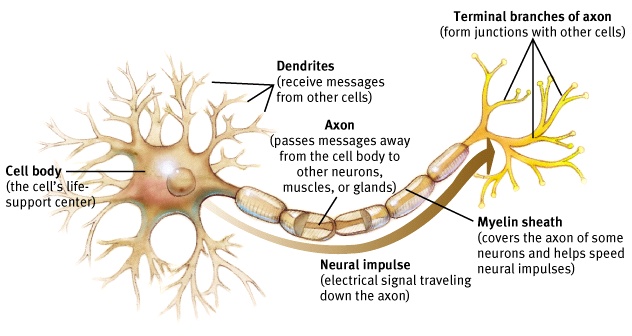 Firing a neuron
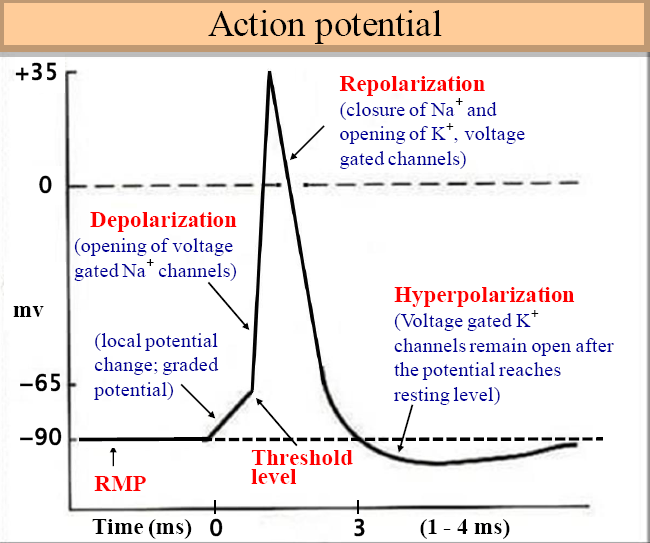 Neurotransmitters
ACh – Muscle AChion – lack = Alzheimer’s
Dopamine – excess  = schizo, lack = Parkinson’s
Serotonin – mood, sleep – Prozac/SSRIs
Norepinephrine – arousal – lack = depression
GABA – inhibitory – lack = seizures, insomnia
Glutamate – excitatory – excess = migraines
Agonists – mimic nt
antagonists – block nt site
Types of Neurons
Sensory (Afferent)
Motor (Efferent)
Interneurons
The Nervous System
Nervous
system
Peripheral
Central
(brain and
spinal cord)
Autonomic (controls
self-regulated action of
internal organs and glands)
Somatic (controls
voluntary movements of
skeletal muscles)
Sympathetic 
(arousing)
Parasympathetic 
(calming)
Brainstem
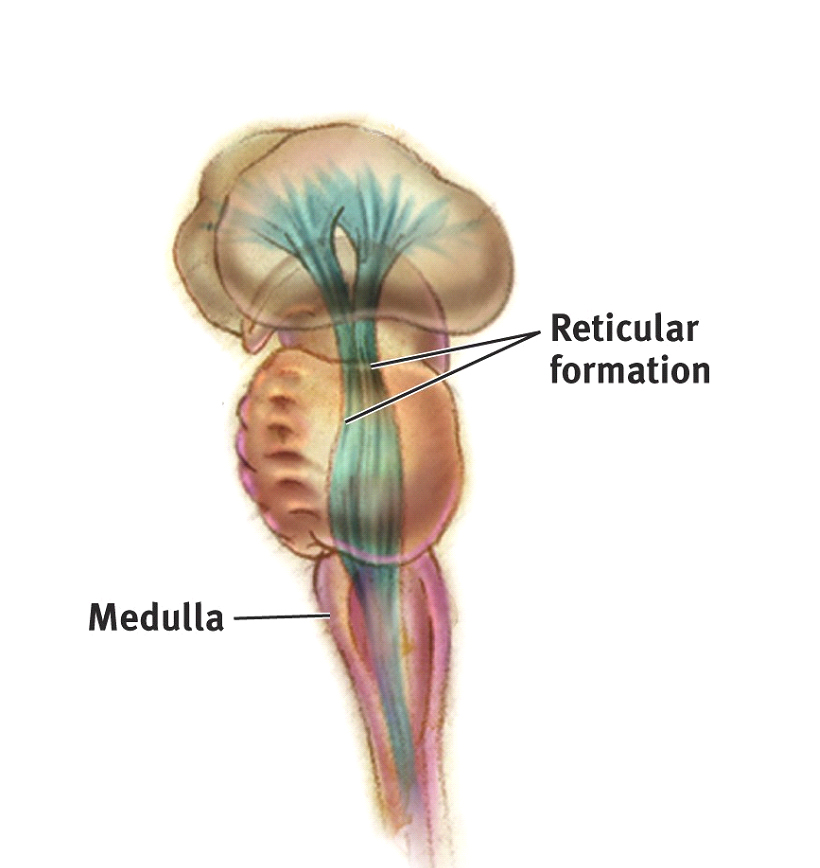 Pons---------
Thalamus and Cerebellum
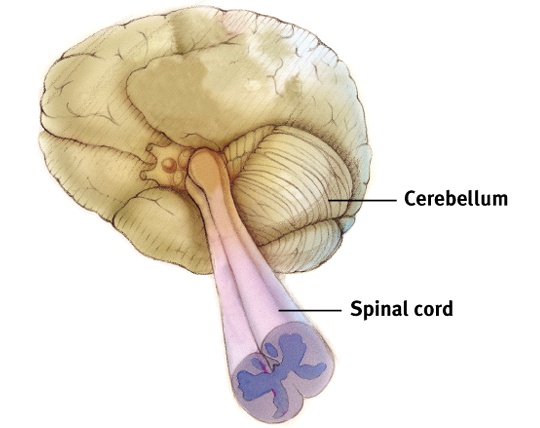 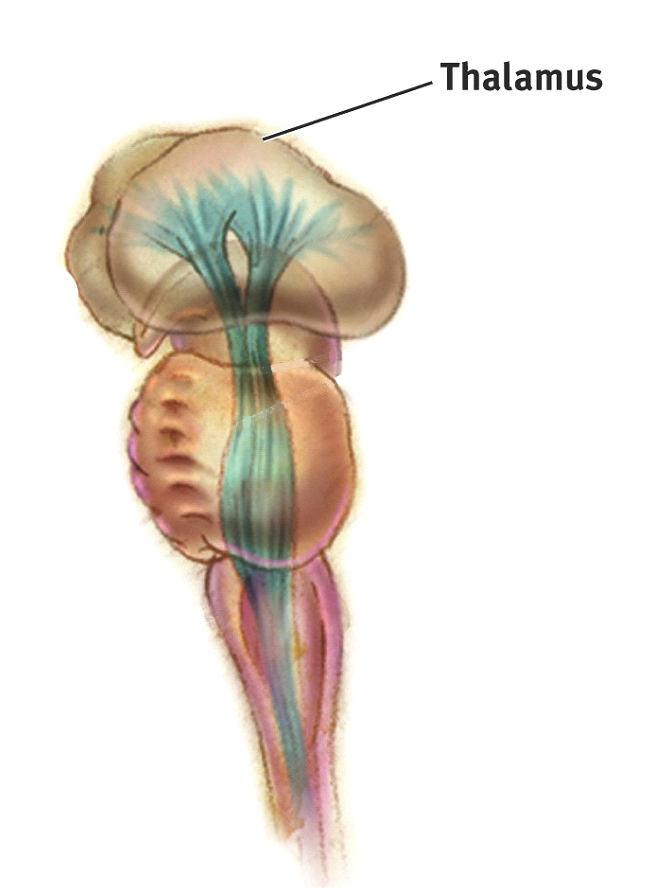 Limbic System
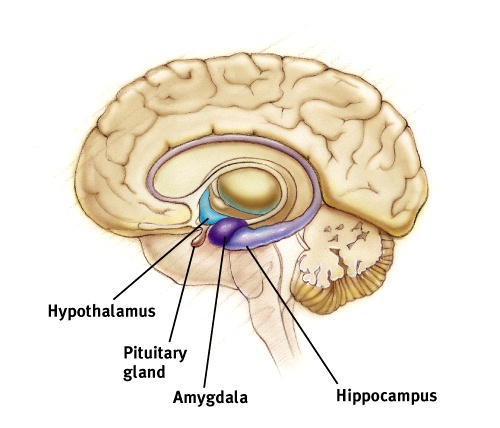 Cerebral Cortex
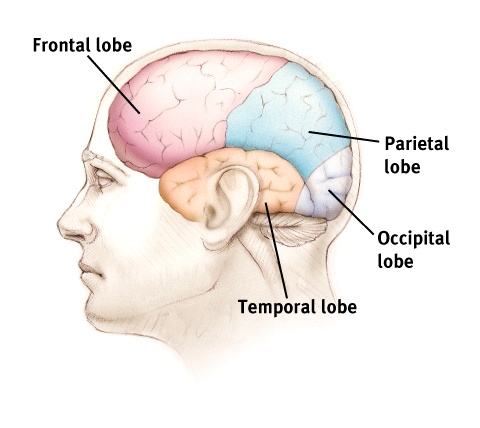 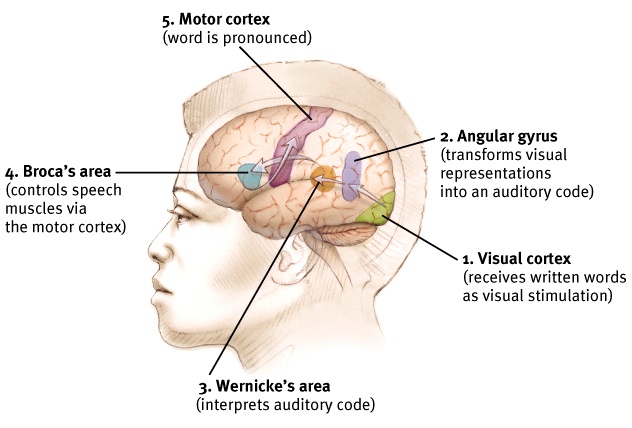 Superhero Assignment
Frontal Lobe
Parietal Lobe
Occipital Lobe
Temporal Lobe
Hippocampus
Amygdala
Hypothalamus
Pituitary Gland
Cerebellum
Prenatal Development and the Newborn
Zygote > Embryo > Fetus
Watch out for teratogens during pregnancy
Maturation
Rooting reflex
Stranger Anxiety
Harlow, Attachment, Parenting
Harlow Monkey studies
physical contact huge for attachment
Attachment
secure, avoidant, and anxious/ambivalent
Parenting:
Authoritarian, Permissive, Authoritative
Cognitive Development
Jean Piaget
Schema, Accommodation, Assimilation
Typical Age 
Range
Description 
of Stage
Developmental 
Phenomena
Birth to nearly 2 years
Sensorimotor
Experiencing the world through 
senses and actions (looking, 
touching, mouthing)
Object permanence
Stranger anxiety
About 2 to 6 years
Preoperational
Representing things 
with words and images 
but lacking logical reasoning
Pretend play
Egocentrism
Language development
About 7 to 11 years
Concrete operational
Thinking logically about concrete 
events; grasping concrete analogies 
and performing arithmetical operations
Conservation 
Mathematical transformations
About 12 through 
adulthood
Formal operational
Abstract reasoning
Abstract logic
Potential for moral reasoning
Piaget’s Stages of Cognitive Development
Kohlberg’s Moral Ladder
Morality of abstract
principles: to affirm
agreed-upon rights and
personal ethical principles
Postconventional
level
Conventional 
level
Morality of law and
social rules: to gain
approval or avoid
disapproval
Morality of self-interest:
to avoid punishment
or gain concrete rewards
Preconventional 
level
Erikson’s Psychosocial Developmental Stages
Infancy (1st yr) – Trust vs Mistrust
Toddler (2nd yr) – Autonomy vs Shame
Preschooler (3-5) – Initiative vs Guilt
Elementary (6-puberty) – Competence vs Inferiority
Adolescence (teens to 20s) – identity vs role confustion
Young Adult (20s to early 40s) – intimacy vs isolation
Middle Adult (40s to 60s) – generativity vs stagnation
Late Adult (60s to dead) – integrity vs despair
Freud’s Personality Development Stages
Id, Superego, Ego
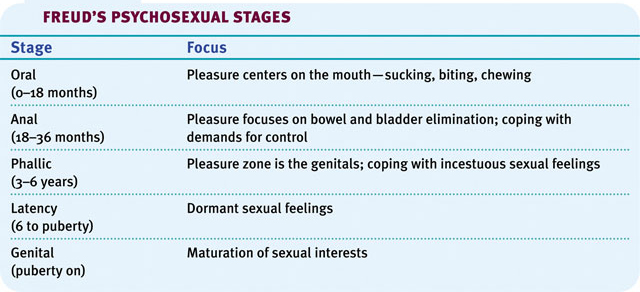